March 2025
TXVECTOR Parameters for Multi-AP Coordination
Date: 2025-03-10
Authors:
Slide 1
Leonardo Lanante,  Ofinno
March 2025
Abstract
Multi-AP coordination is one of the features in 802.11bn. One AP may transmit management frames to establish agreements and negotiate parameters with another AP.
One AP may transmit a TB PPDU in response to a trigger frame from another AP. 
An AP may also transmit directly to another AP using an UHR PPDU.
In this contribution, we discuss the TXVECTOR parameters when UHR STAs use TB PPDU or UHR MU PPDUs when transmitting to another AP.
Note: The 11bn D0.1 describes how PPDUs for CoSR and CoBF set the TXVECTOR parameters but not for AP-AP transmissions.
Slide 2
Leonardo Lanante,  Ofinno
March 2025
UL/DL
UHR MU PPDU and UHR TB PPDUs have BSS Color, UL/DL and STA_ID fields inherited from HE PPDUs and EHT PPDUs. 
26.11.2 UPLINK_FLAG
An HE STA transmitting an HE SU PPDU, HE ER SU PPDU, or HE MU PPDU sets the TXVECTOR parameter UPLINK_FLAG as follows:
	— A STA transmitting an HE PPDU containing frames that are addressed to an AP shall set the TXVECTOR parameter UPLINK_FLAG to 1, unless the HE PPDU is an HE ER SU PPDU with the TXVECTOR parameter TXOP_DURATION set to UNSPECIFIED and contains an RTS or CTS frame. In this case, the STA may set the TXVECTOR parameter UPLINK_FLAG to 0.
	— Otherwise, the HE STA shall set the TXVECTOR parameter UPLINK_FLAG to 0.
Table 38-20—U-SIG field of a UHR TB PPDU


Proposal: Set TXVECTOR parameter UPLINK_FLAG to 1 for UHR MU PPDU. Set UL/DL to 1 in UHR TB PPDU.
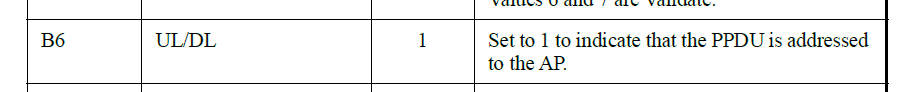 Slide 3
Leonardo Lanante,  Ofinno
March 2025
BSS Color
UHR MU PPDU and UHR TB PPDUs have BSS Color, UL/DL and STA_ID fields inherited from HE PPDUs and EHT PPDUs. 
	26.11.4 BSS_COLOR
An HE STA that transmitted an HE Operation element shall set the TXVECTOR parameter BSS_COLOR
as follows:
— For an HE SU PPDU, HE ER SU PPDU, or DL HE MU PPDU, the parameter BSS_COLOR is set to the value indicated in the BSS Color subfield of the HE Operation element if all the recipient STAs are members of the HE STA’s BSS or the PPDU carries at least one triggering frame. 
— For an HE SU PPDU, HE ER SU PPDU, or DL HE MU PPDU, the parameter BSS_COLOR is set to 0 if the HE STA expects that at least one intended recipient STA is not a member of the HE STA’s BSS and the PPDU does not carry a triggering frame.
NOTE 2—A non-AP HE STA sets the TXVECTOR parameter BSS_COLOR for an HE TB PPDU to the active color
	35.11.1.4 BSS_COLOR … A non-AP EHT STA that transmits an EHT MU PPDU addressed to a STA that is not a member of the transmitting STA’s EHT BSS shall set the TXVECTOR parameter BSS_COLOR to 0. 

For HE/EHT MU PPDU, the BSS Color field is set to 0 for transmissions between APs.
For HE/EHT TB PPDU, the BSS Color field is set to the transmitting AP’s BSS color if the AP follows the same rule as a non-AP HE STA.
Slide 4
Leonardo Lanante,  Ofinno
March 2025
Proposal for BSS Color
For UHR TB PPDU and UHR MU PPDU, an AP STA that transmits a UHR MU PPDU addressed to another AP sets the TXVECTOR parameter BSS_COLOR to the BSS color of the receiving AP.
AP 1
BSS Color =1
TF
Discard
Receive
AP 1
BSS Color =1
UL/DL = 1, BSS Color = 1
UL/DL = 1, BSS Color = 1
UHR TB PPDU
UHR PPDU
AP 2
BSS Color =2
AP 2
BSS Color =2
UL/DL = 1, BSS Color = 3
UL/DL = 1, BSS Color = 1
UHR PPDU
UHR TB PPDU
STA 3
BSS Color =3
AP 3
BSS Color =3
UHR TB PPDU: For 2 or more responding APs, setting the BSS color to the BSS color of the TB PPDU receiving AP prevents collision in the U-SIG.
UHR MU PPDU: setting the BSS color to the BSS color of the receiving AP allows the receiving AP to filter/discard PPDUs from OBSS UL PPDUs.
Slide 5
Leonardo Lanante,  Ofinno
March 2025
STA_ID
Definitions for BSS Color, UL/DL and STA_ID’s are currently single BSS centric
26.11.1 STA_ID
Each parameter STA_ID in the TXVECTOR identifies the STA or group of STAs that is the recipient of an RU in the HE MU PPDU transmitted with the TXVECTOR parameter UPLINK_FLAG set to 0. For an individually addressed RU the parameter STA_ID is set to the 11 LSBs of the AID of the STA receiving the PSDU contained in that RU. If an RU is intended for one or more unassociated non-AP STAs, then the parameter STA_ID for that RU is set to 2045. If an RU is intended for no user, then the parameter STA_ID for that RU is set to 2046.
If an RU is intended for an AP (i.e., the TXVECTOR parameter UPLINK_FLAG is 1), then the parameter STA_ID contains one element that is set to the 11 LSBs of the AID of the non-AP STA transmitting the PPDU.
Slide 6
Leonardo Lanante,  Ofinno
March 2025
Proposal for STA_ID
For UHR MU PPDU transmitted by an AP, if an RU is intended for an AP, the STA_ID contains the AP_ID  of the transmitting AP. This allows the intended AP to identify the transmitter of the UHR MU PPDU.
Note: STA_ID for UHR TB PPDU does not exist.
Receive
AP 1
BSS Color =1
UL/DL = 1, BSS Color = 1
STA_ID = AP 2 AP_ID
UHR PPDU
AP 2
BSS Color =2
Slide 7
Leonardo Lanante,  Ofinno
March 2025
Conclusion
Transmissions between APs using UHR MU PPDU and UHR TB PPDU requires rules on how to set the TXVECTOR parameters BSS color, UPLINK_FLAG and STA_ID.
We propose parameters that mirror existing rules for AP to STA TXVECTOR settings.
Slide 8
Leonardo Lanante,  Ofinno
March 2025
Strawpoll 1
Do you agree to add in the 11bn spec,
A UHR AP supporting a multi-AP coordination scheme may transmit a UHR MU PPDU to another UHR AP supporting a multi-AP coordination scheme.
Slide 9
Leonardo Lanante,  Ofinno
March 2025
Strawpoll 2
Do you agree to add in the 11bn spec,
In a UHR TB PPDU transmitted by an AP, the TXVECTOR parameter BSS_COLOR is set to the BSS color of the intended AP.
Slide 10
Leonardo Lanante,  Ofinno
March 2025
Strawpoll 3
Do you agree to add in the 11bn spec,
In a UHR MU PPDU transmitted by an AP and intended to another AP, the TXVECTOR parameter UPLINK_FLAG is set to 1.
Slide 11
Leonardo Lanante,  Ofinno
March 2025
Strawpoll 4
Do you agree to add in the 11bn spec,
In a UHR MU PPDU transmitted by an AP intended to another AP, the TXVECTOR parameter BSS_COLOR is set to the BSS color of the intended AP
Slide 12
Leonardo Lanante,  Ofinno
March 2025
Strawpoll 5
Do you agree to add in the 11bn spec,
In a UHR MU PPDU transmitted by an AP that is intended to another AP, the TXVECTOR parameter STA_ID is set to the AP_ID of the transmitting AP.
Slide 13
Leonardo Lanante,  Ofinno